Can your website ever be good enough?
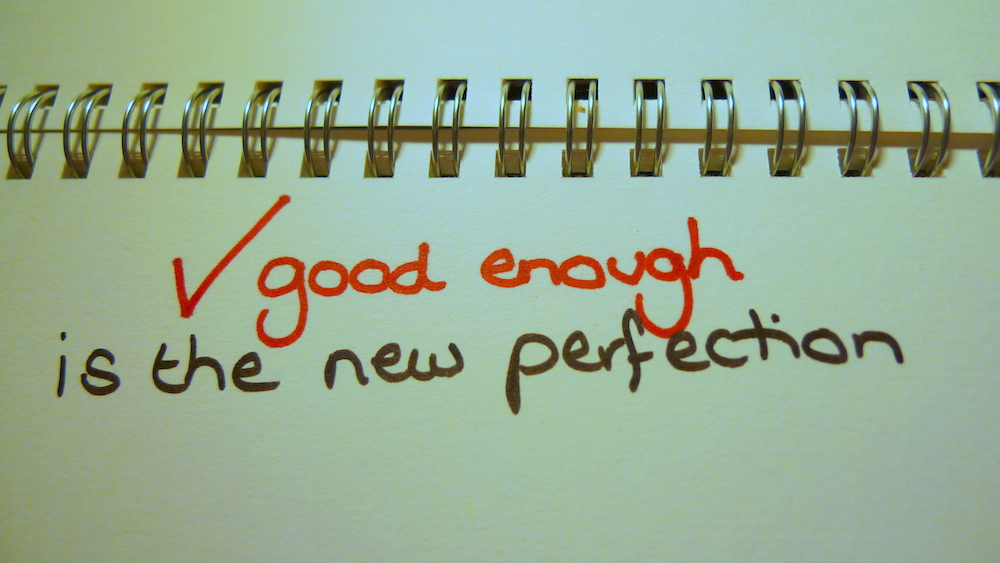